母親節快樂
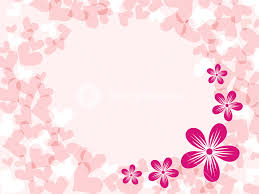 敬畏上帝的婦女
裴賀安慈師母
5-10-2020
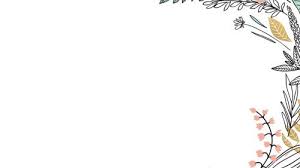 箴言 31:30  艷麗是虛假的，美容是虛浮的；
惟敬畏耶和華的婦女必得稱讚。
Pro 31:30  Charm is deceitful, and beauty is vain, but a woman who fears the LORD is to be praised.
箴 9:10  敬畏耶和華是智慧的開端；認識至聖者便是聰明。
Pro 9:10  The fear of the LORD is the beginning of wisdom, and the knowledge of the Holy One is insight.
敬畏耶和華是智慧的開端
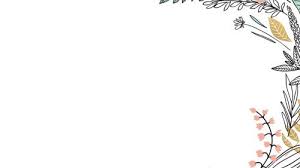 聖經記載許多被稱許的婦女她們是我們效法的榜樣
敬畏上帝的婦女
重視家庭生活
信靠上帝
三. 使用上帝所給恩賜能力服事他人
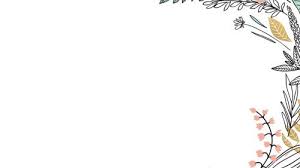 敬畏上帝的婦女
重視家庭生活
例1. 撒拉
例2. 收生婆
例3. 保羅的教誨
敬畏上帝的婦女 –例1. 撒拉
彼前 3:1  你們作妻子的要順服自己的丈夫；這樣，若有不信從道理的丈夫，他們雖然不聽道，也可以因妻子的品行被感化過來； 
3:2  這正是因看見你們有貞潔的品行和敬畏的心。 
3:3  你們不要以外面的辮頭髮，戴金飾，穿美衣為妝飾， 
3:4  只要以裡面存著長久溫柔，安靜的心為妝飾；這在神面前是極寶貴的。 
3:5  因為古時仰賴神的聖潔婦人正是以此為妝飾，順服自己的丈夫， 
3:6  就如撒拉聽從亞伯拉罕，稱他為主。你們若行善，不因恐嚇而害怕，便是撒拉的女兒了。
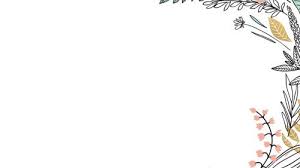 一. 重視家庭生活 （撒拉例子）1. 尊重順服丈夫
撒拉如何順從亞伯拉罕？

才德的婦人 -
箴言 31:11  他丈夫心裡倚靠他，必不缺少利益； 
31:12  他一生使丈夫有益無損。

妻子是丈夫的伴侶和幫助 (創2:18）
敬畏上帝的婦女，例2 – 收生婆
出 1:15  有希伯來的兩個收生婆，一名施弗拉，一名普阿；埃及王對他們說： 
1:16  「你們為希伯來婦人收生，看他們臨盆的時候，若是男孩，就把他殺了；若是女孩，就留他存活。」 
1:17  但是收生婆敬畏神，不照埃及王的吩咐行，竟存留男孩的性命。 
1:18  埃及王召了收生婆來，說：「你們為什麼做這事，存留男孩的性命呢？」
敬畏上帝的婦女 – 收生婆
出1:19  收生婆對法老說：「因為希伯來婦人與埃及婦人不同；希伯來婦人本是健壯的（原文作活潑的），收生婆還沒有到，他們已經生產了。」 
1:20  神厚待收生婆。以色列人多起來，極其強盛。 
1:21  收生婆因為敬畏神，神便叫他們成立家室。 

家庭是敬畏上帝之婦女生活的重心
也是上帝賜下祝福的主要場所
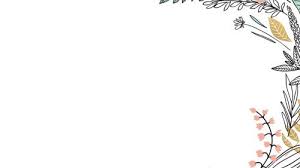 一. 重視家庭生活 2. 照顧家人的需要
才德的婦人-
箴言 31:21  他不因下雪為家裡的人擔心，
                          因為全家都穿著朱紅衣服。 
31:27  他觀察家務，並不吃閒飯。 
31:28  他的兒女起來稱他有福；
                          他的丈夫也稱讚他，
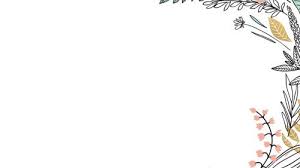 一. 重視家庭生活 2. 照顧家人的需要 -例3：保羅的教誨
提多書2:4  好指教少年婦人，愛丈夫，愛兒女， 
2:5  謹守，貞潔，料理家務，待人有恩，順服自己的丈夫，免得神的道理被毀謗。
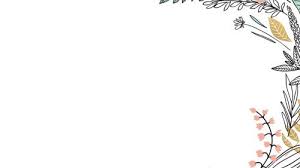 一. 重視家庭生活3. 妥善照顧自己
才德的婦人 -
箴言 31:22  她為自己製作繡花毯子；她的衣服是細麻和紫色布做的。 

提前 2:9  又願女人廉恥、自守，以正派衣裳為妝飾，不以編髮、黃金、珍珠，和貴價的衣裳為妝飾； 
2:10  只要有善行，這才與自稱是敬神的女人相宜。

重視家庭生活 – 妥善照顧丈夫，兒女，和自己
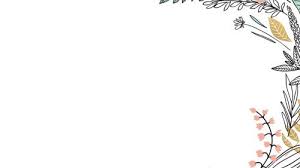 敬畏上帝的婦女
二. 信靠上帝
有信靠的心
有願意聽的耳朵
有願意祈禱的靈
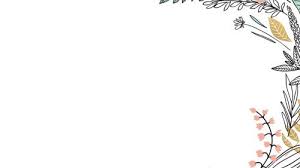 二. 信靠上帝
1. 有信靠的心
例：約基別 – 摩西交給法老女兒撫養
例：喇合 – 相信探子以致全家得救
例：哈拿- 撒母耳交給以利撫養
例：路得 – 順從婆婆拿俄米
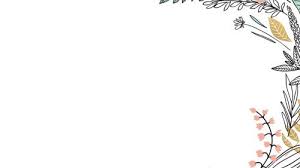 二. 信靠上帝
2）有願意聽的耳朵
例：以斯帖- 聽從叔叔末底改的話
例：耶穌母親馬利亞 – 聽從天使的話
例：馬大的妹妹馬利亞 – 聽從耶穌的話
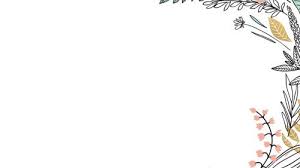 二. 信靠上帝
3）有願意祈禱的靈
例：哈拿 –在神面前傾心吐意
例：以斯帖-有破釜沉舟的決心
例：女先知亞拿 –以禱告為執事
例：耶穌母親馬利亞與其他婦女
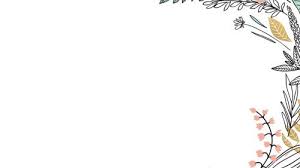 三. 使用上帝所給恩賜、能力服事他人
1. 教導他人
例：女士師先知底波拉 
例：百基拉
例：腓利的四個女兒
例：提摩太外祖母與母親
才德的婦人 -
31:25  能力和威儀是他的衣服；他想到日後的景況就喜笑。 
31:26  他開口就發智慧；他舌上有仁慈的法則。
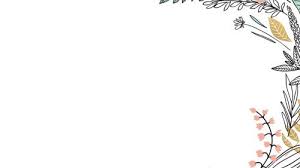 三. 使用上帝所給恩賜、能力服事他人
2. 帶領他人
例：米利暗
例：開創腓立比教會的呂底亞 
例：女執事非比
例：保羅很多的女同工
才德的婦人-
箴言 31:15  未到黎明他就起來，把食物分給家中的人，
將當做的工分派婢女。
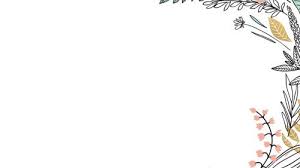 三. 使用上帝所給恩賜、能力服事他人
3. 樂善好施
例：馬大
例：服事耶穌與門徒的眾多婦女
例：多加

才德的婦人-
箴言 31:20  他張手賙濟困苦人，伸手幫補窮乏人。
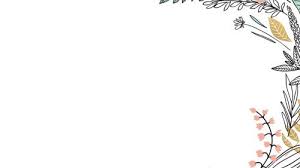 成為敬畏上帝的婦女
箴言 31:30  艷麗是虛假的，美容是虛浮的；
惟敬畏耶和華的婦女必得稱讚。
Pro 31:30  Charm is deceitful, and beauty is vain, 
but a woman who fears the LORD is to be praised.